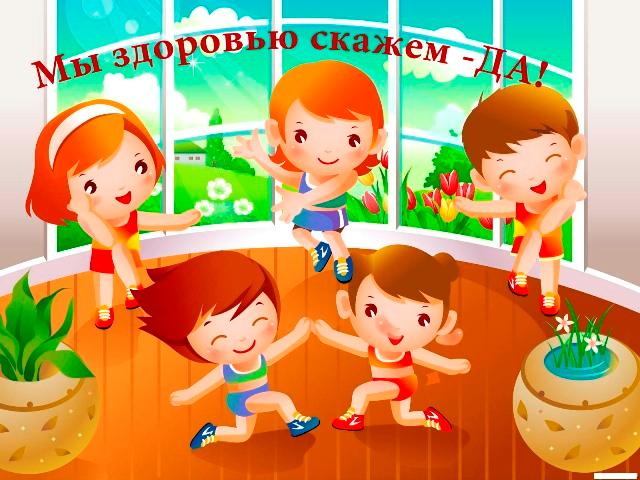 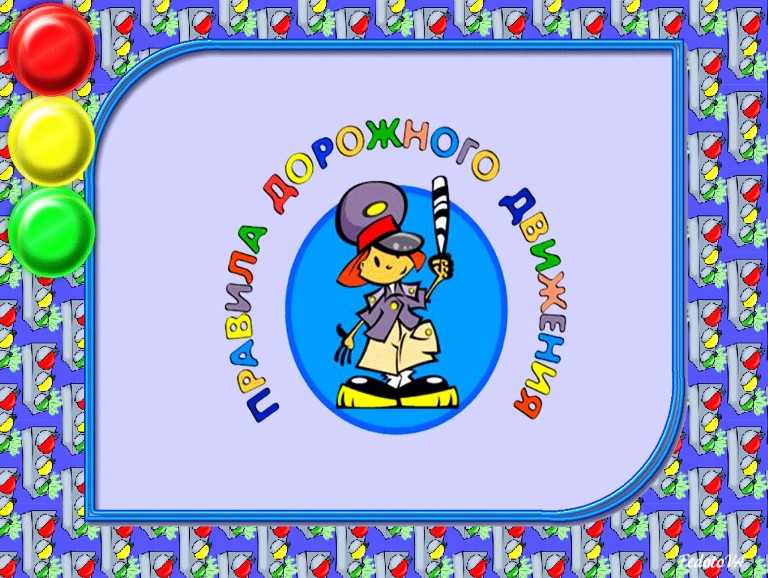 Игра «Сто к одному»
ГБДОУ детский сад № 22
2014 год
Игра «Сто к одному»
ГБДОУ детский сад № 22
Учитель-логопед 
Лебедева Евгения Вячеславовна
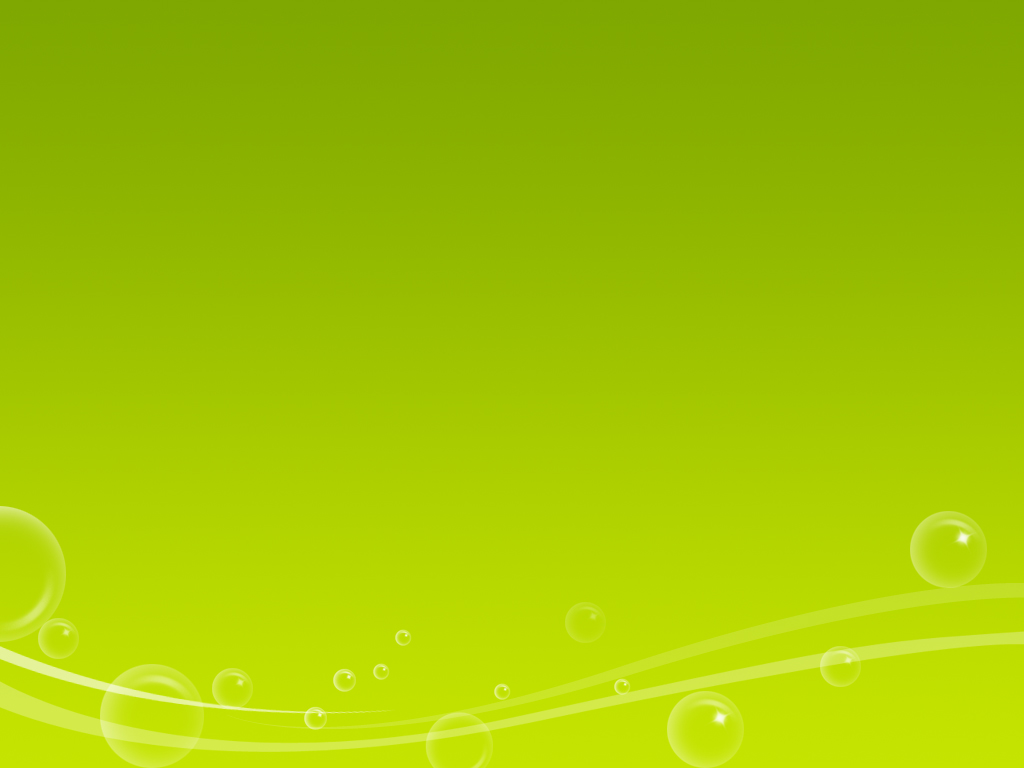 Простая игра
Чего обычно желают имениннику?
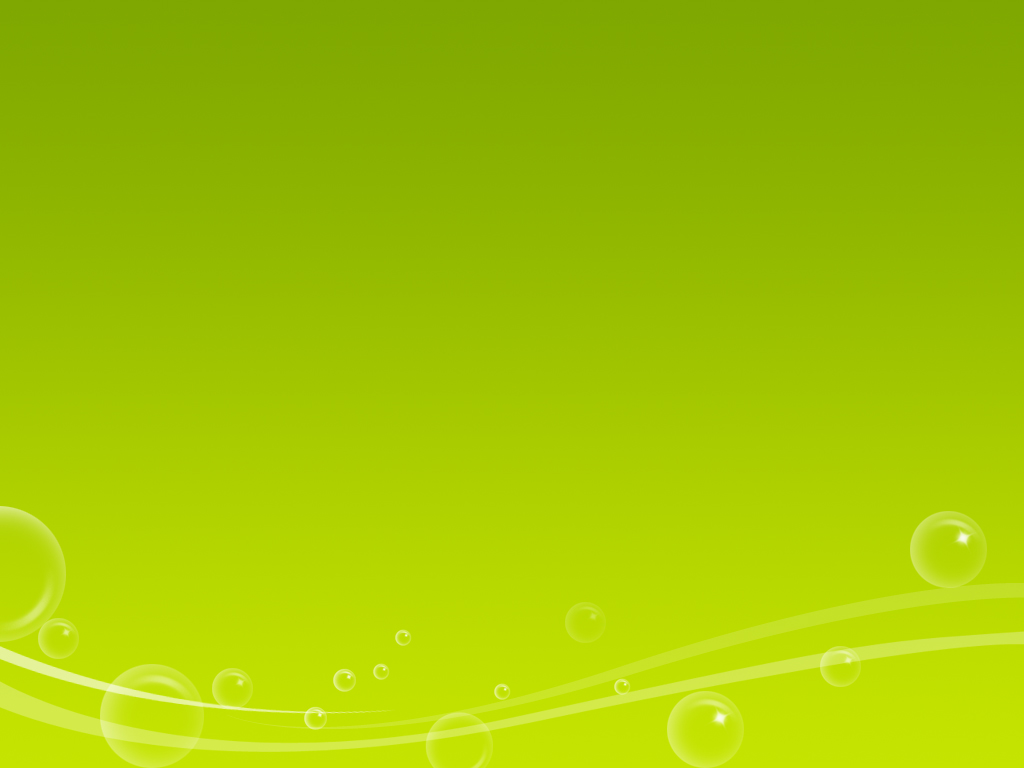 Простая игра
Чего обычно желают имениннику?
здоровья                     43
счастья                       28
добра                          14
исполнения желаний  8
не помню/ не знаю      7
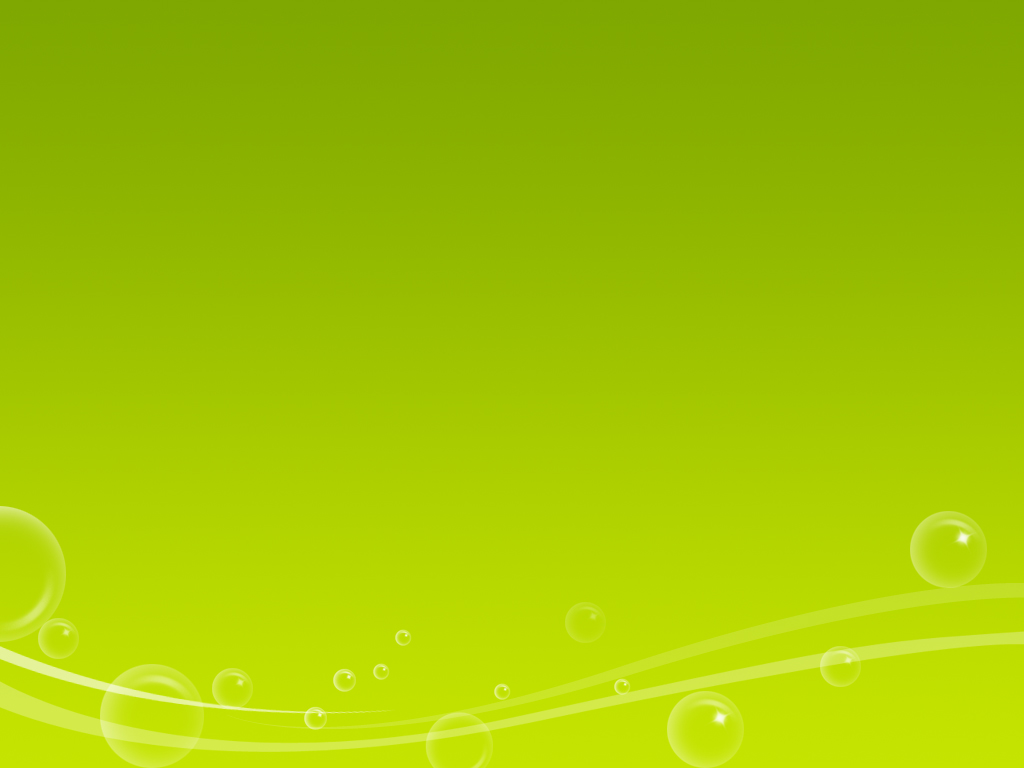 Двойная игра
Какой самый известный доктор?
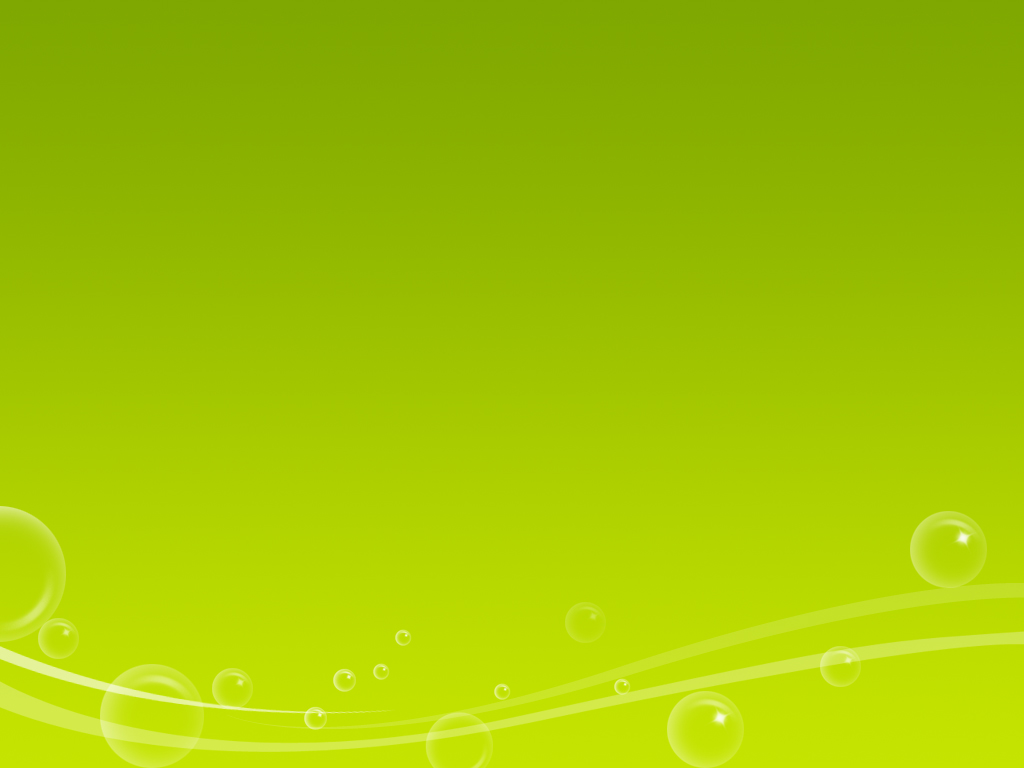 Двойная игра
Какой самый известный доктор?
Айболит                  35х2
стоматолог         21х2
не знаю              14х2
Елена Львовна    9х2
Агапкин                    8х2
хирург                  7х2
ветеринар             6х2
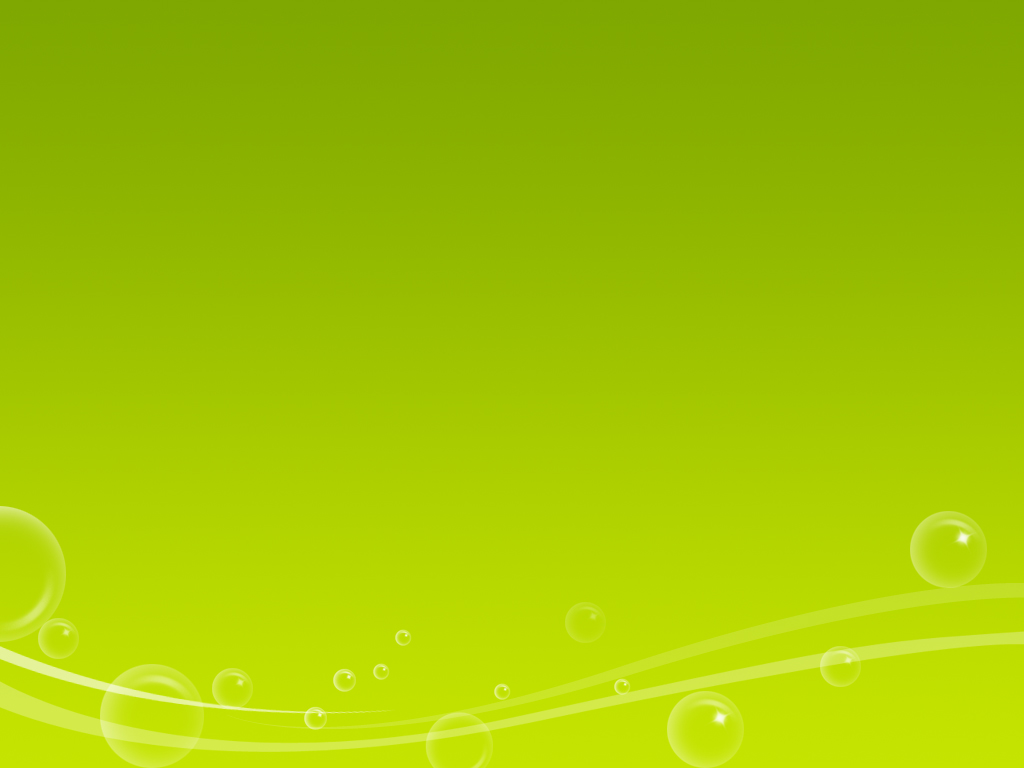 Тройная игра
Какой твой любимый вид спорта?
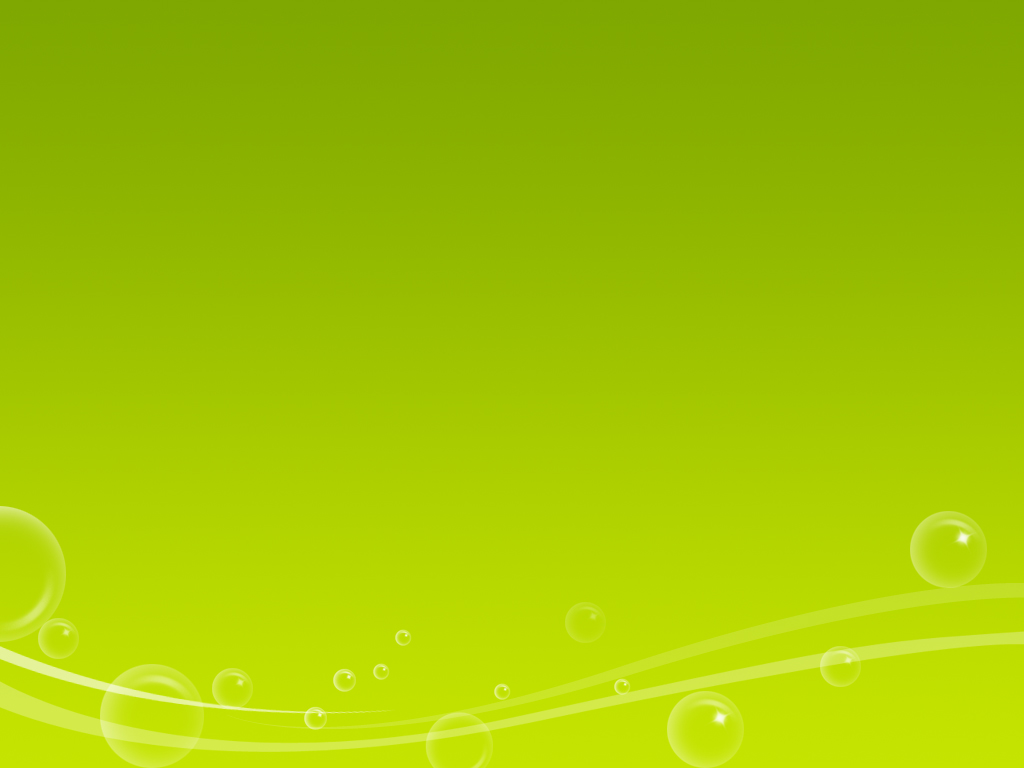 Тройная игра
Какой твой любимый вид спорта?
футбол             29х3
бег                    21х3
дзю-до             15х3
самбо                 9х3
хоккей                8х3
бадминтон         7х3
ходьба                6х3
волейбол            5х3
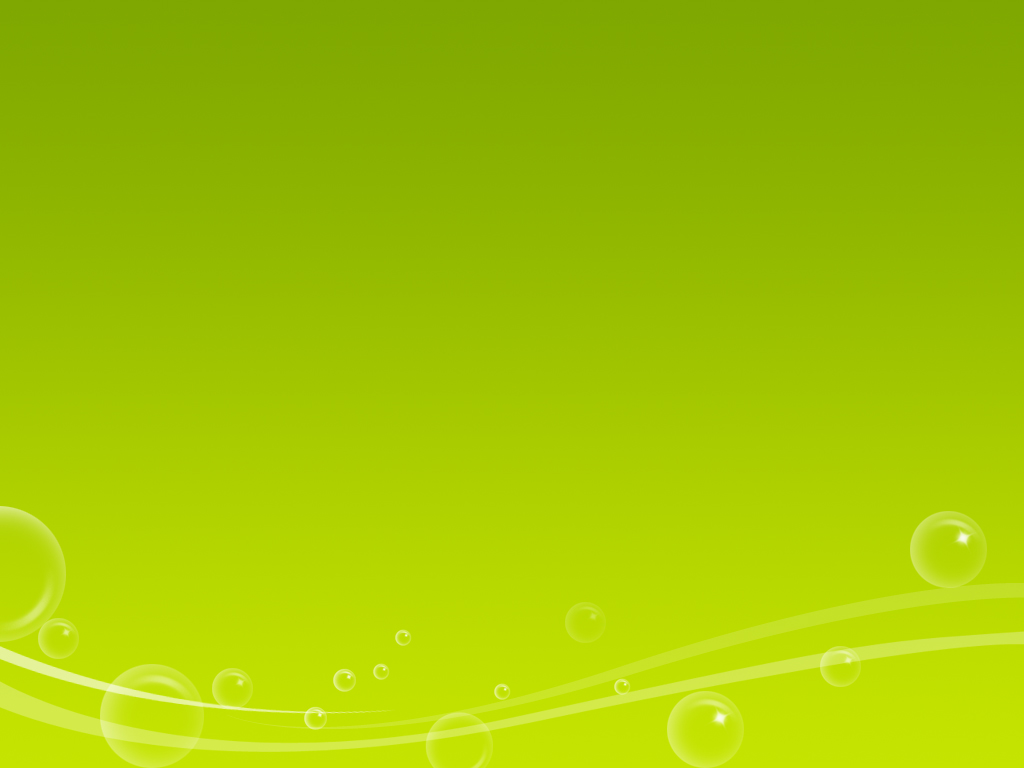 Игра-наоборот
Где лучше всего гулять?
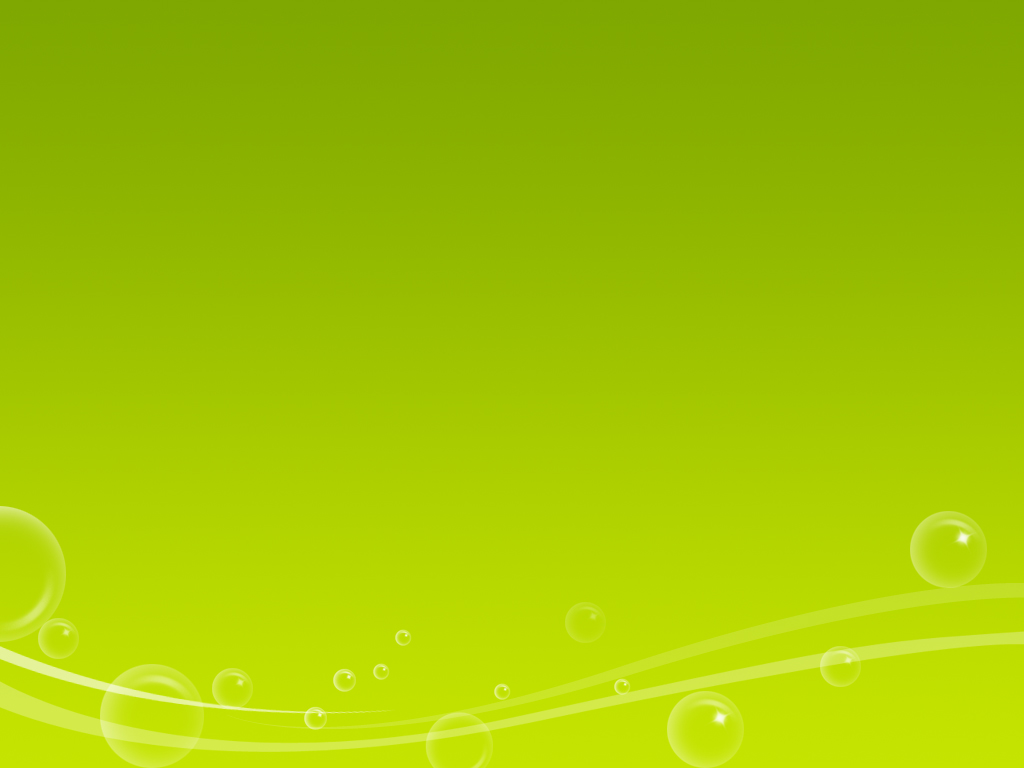 Игра-наоборот
Где лучше всего гулять?
в парке                    15
на детской         
площадке                30
на горке                   60
где безопасно        120
на спортивной площадке               180
на тротуаре            240
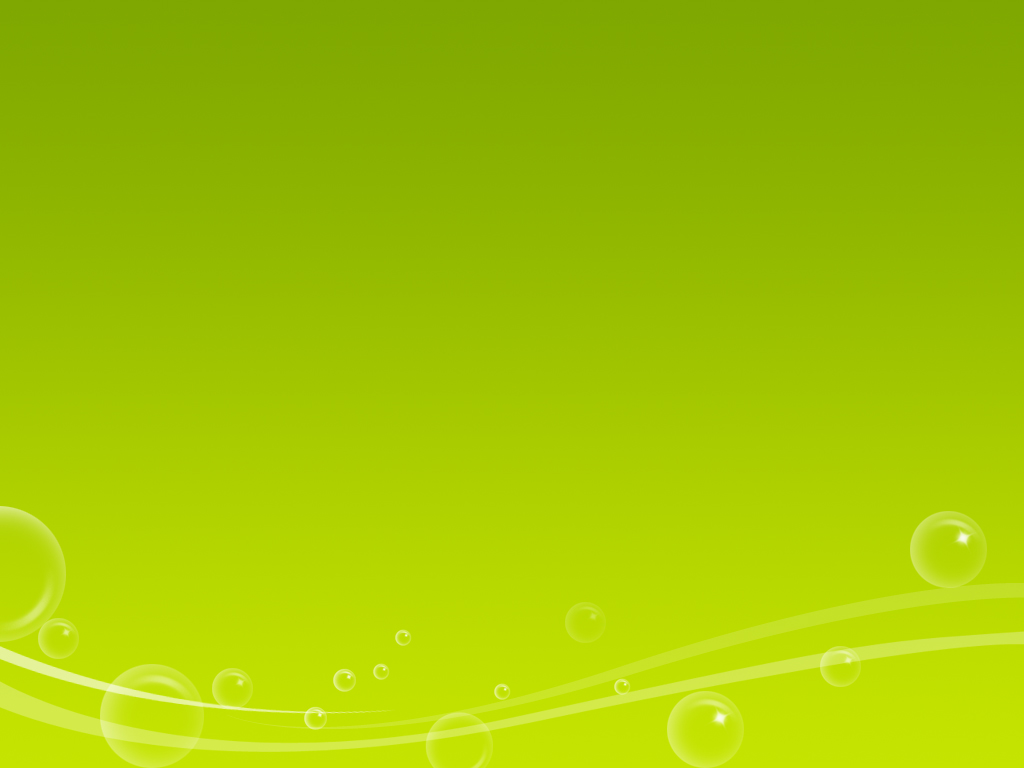 Большая игра
Какой  продукт самый полезный?
Где можно переходить улицу?
Какая подвижная игра - самая популярная?
Кто редко болеет?
Какой продукт самый вредный?
Что нужно делать, чтобы быть здоровым?
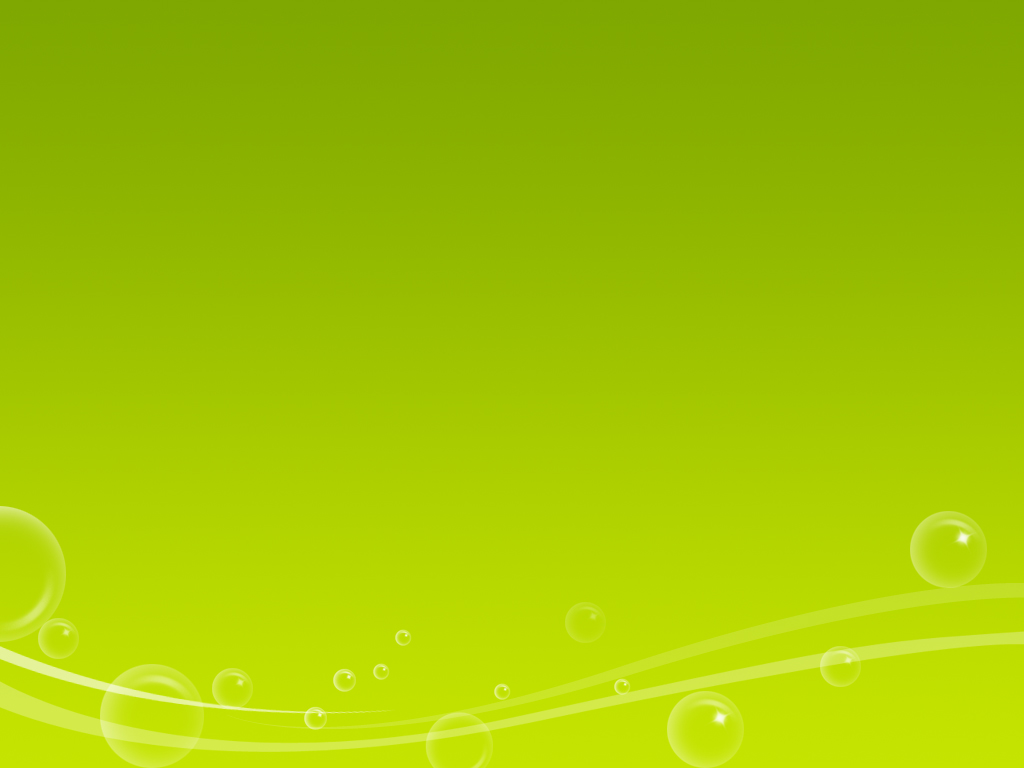 Большая игра
Морковка, яблоко, апельсин, укроп, молоко, овощи, манго, огурец, мандарин
Какой  продукт самый полезный?
По пешеходному переходу; по зебре; по тротуару; по дороге; там, где сфетофор
Где можно переходить улицу?
«Догонялки», «Прятки», «Хитрая лиса», «Твистер», снежки, «Жмурки», «Смена козла»
Какая подвижная игра - самая популярная?
Кто редко болеет?
Не знаю, я, папа, закалённый, люди, Дед Мороз, ребёнок, Уля, Полина
Какой продукт самый вредный?
Конфеты, чипсы, Макдональдс, KFC,  «жевачка», испорченный
Принимать лекарства; есть овощи и фрукты; заниматься физкультурой, закаляться; не ходить босиком; ходить в больницу, дышать воздухом; есть витамины; пить чай
Что нужно делать, чтобы быть здоровым?
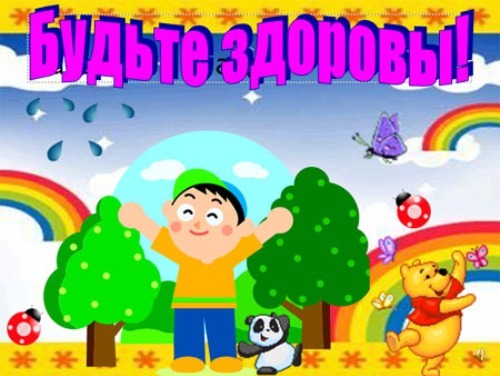 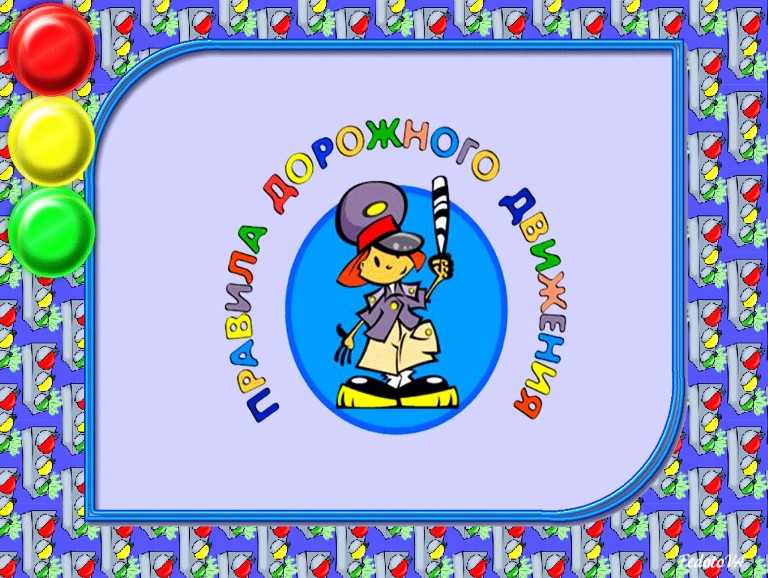 Спасибо за внимание!
Берегите себя и своих близких!
Спасибо за внимание!